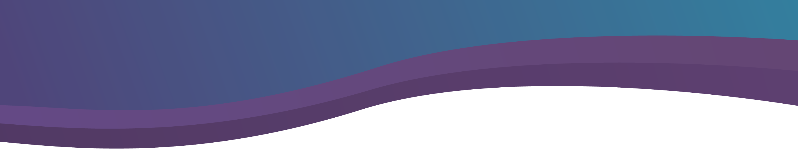 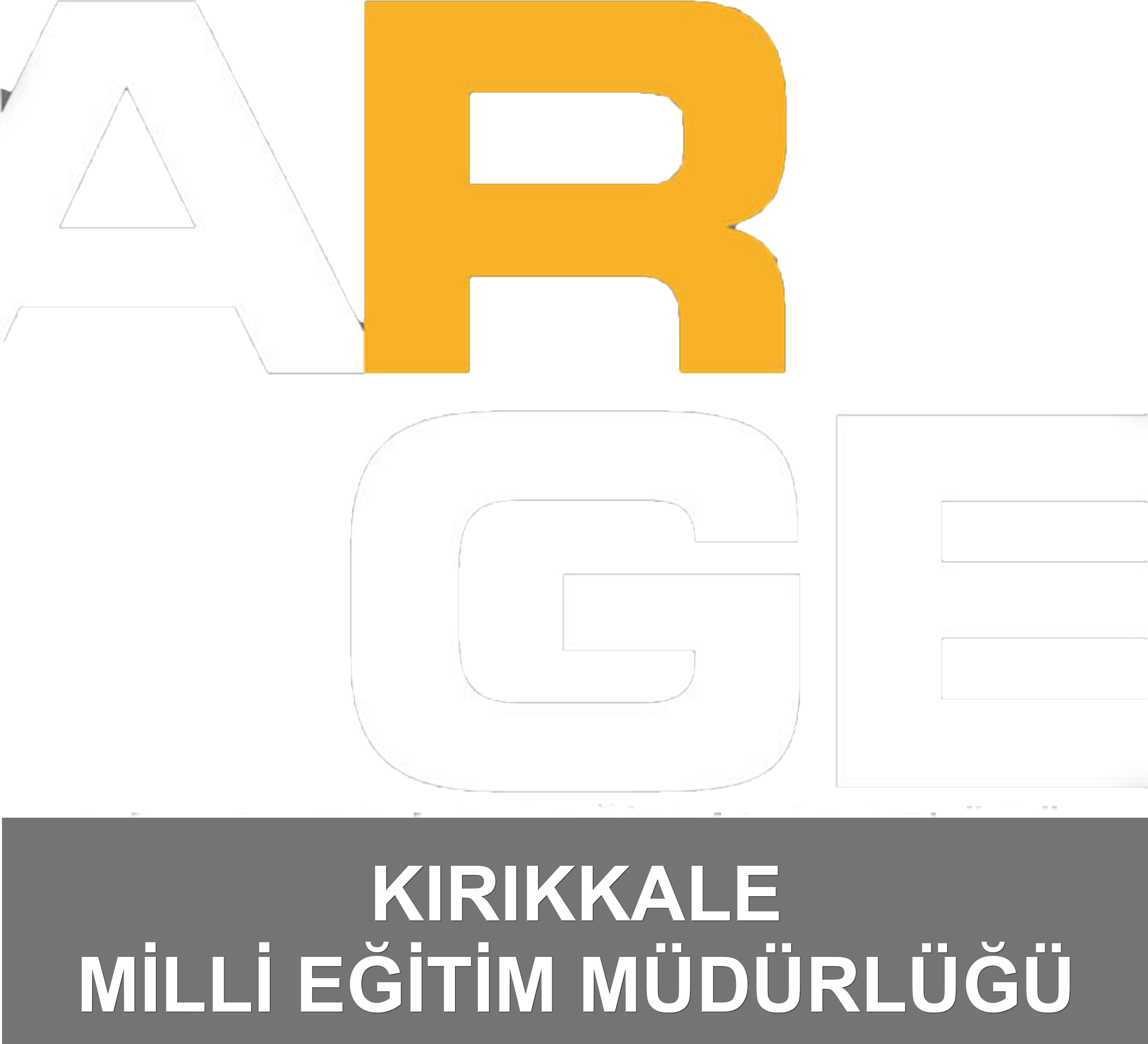 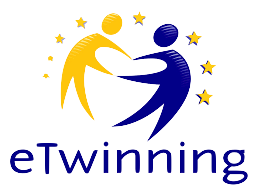 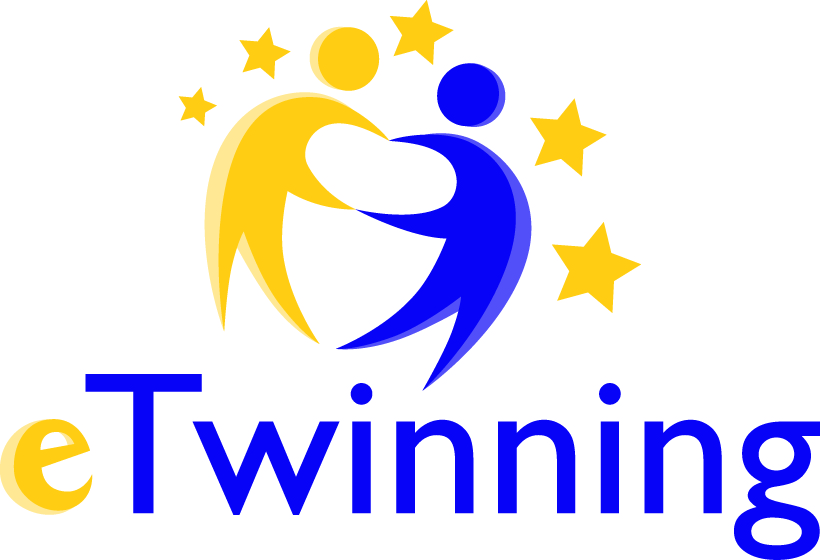 KAYIT OLMA
Avrupa okulları içi ağ
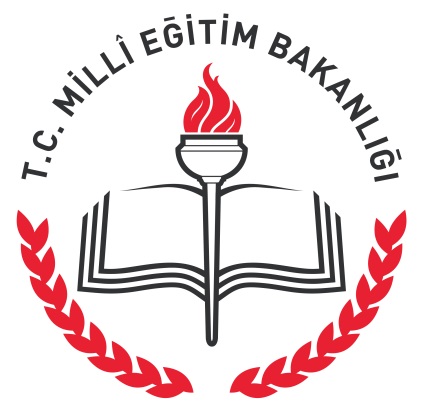 Mustafa Can HİÇYILMAZ
Kırıkkale eTwinning İl Koordinatörü
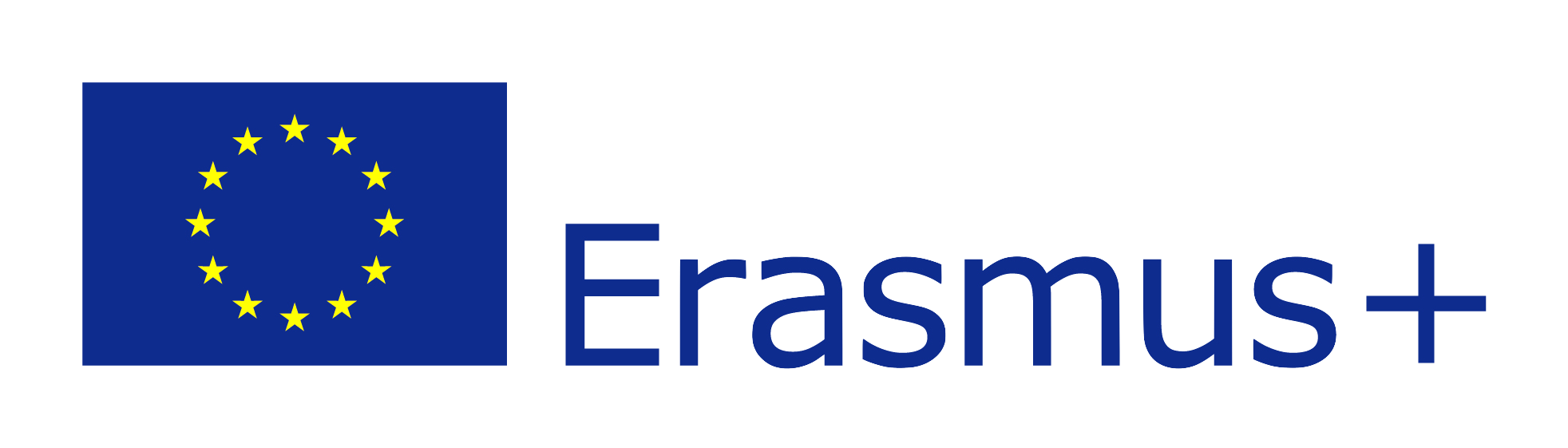 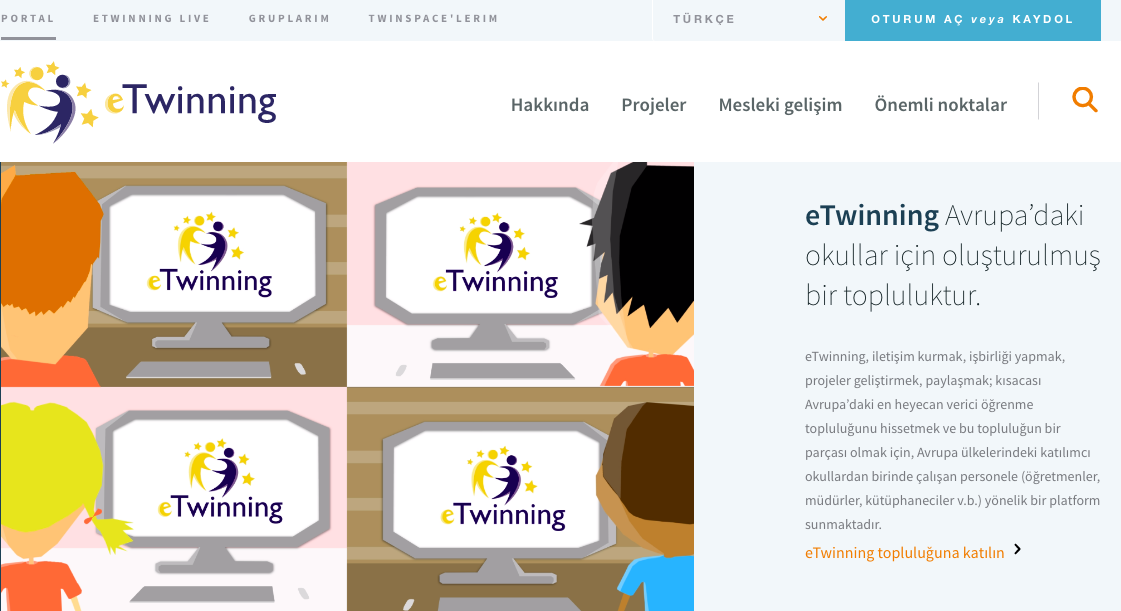 Hesabımıza giriş yapmak için
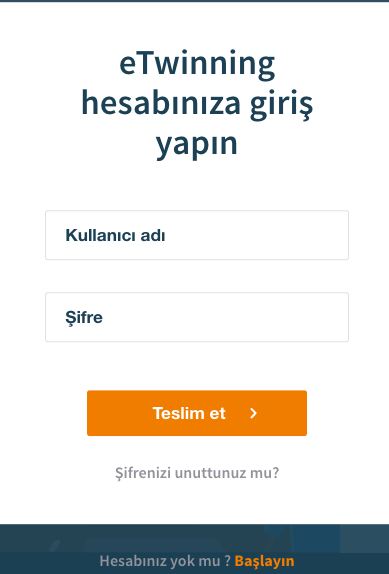 Kullanıcı adınızı yazın
Varolan  hesabınıza giriş yapmak için
Şifrenizi yazın
Yeni kayıt için başlama noktası
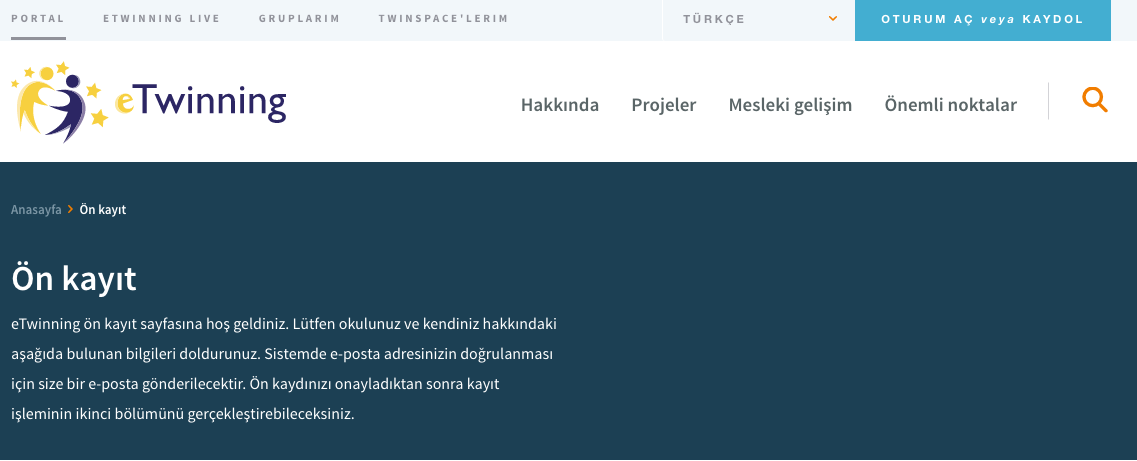 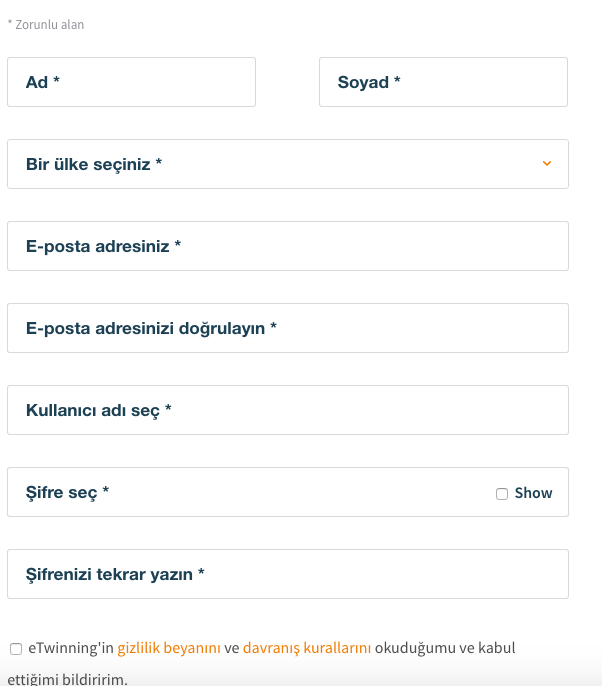 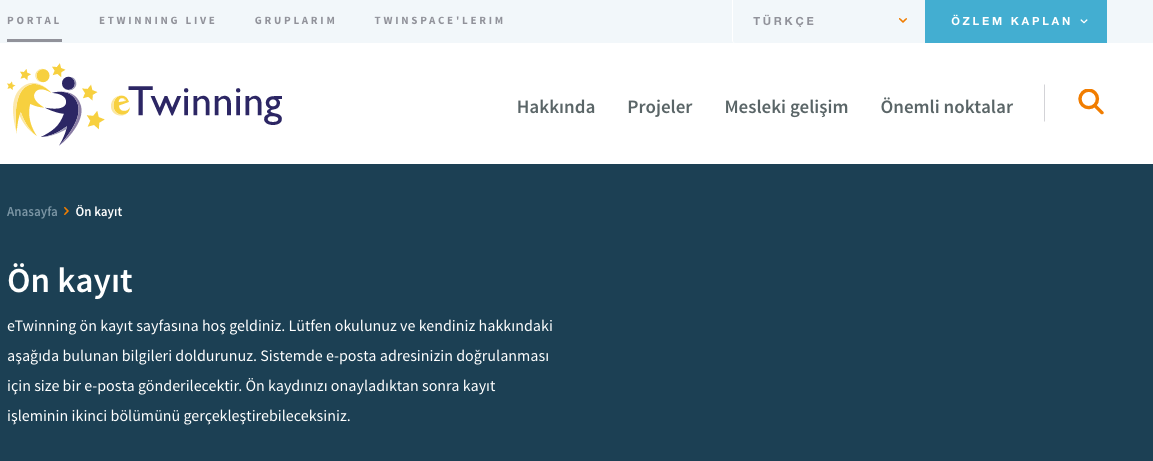 Portaldaki profilimize ulaşmamızı sağlar
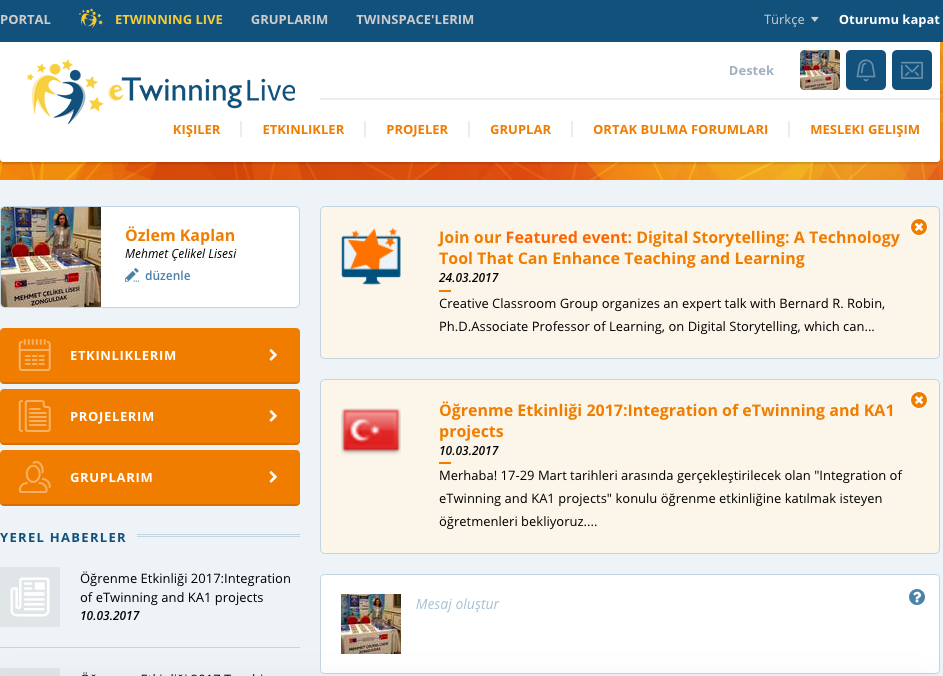 Portal profilimiz
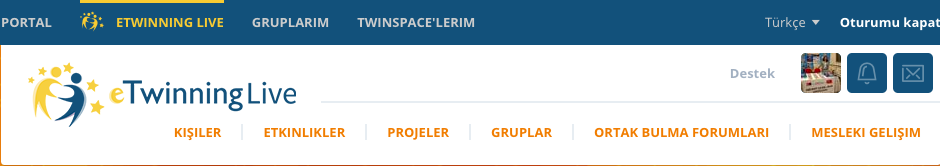 Portalda bulmak istediğimiz kişiler
Devam eden projelere ortak olabilmek 
Kendi kurucusu olduğumuz projelerimize ortak bulmak için
Aktif olan projelerimize ulaşmak için
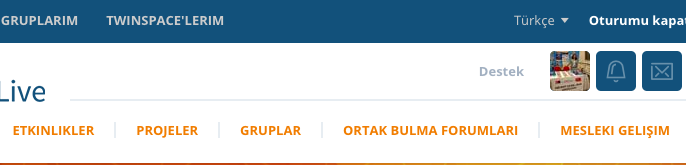 Adınıza gönderilmiş mailler
Adınıza gelen bildirimleri bulabilirsiniz
(Üyelik istekleri,mail bildirimleri,ortaklık istekleri)
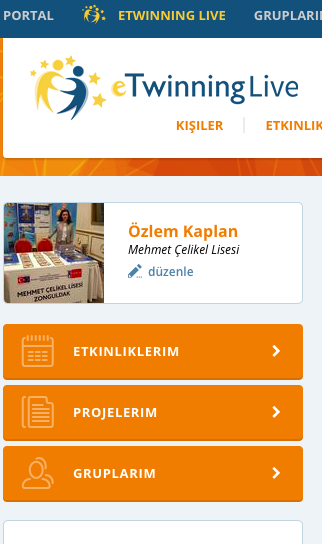 Profiliniz düzenlemek için kullanılır.
Kayıt olduğunuz etkinliklere ulaşmanızı sağlar.
Hem ortak olarak hemde kurucu üye olduğunuz tüm projelerinize ulaşırsınız
Üyesi olduğunuz gruplara ulaşmanızı sağlar.
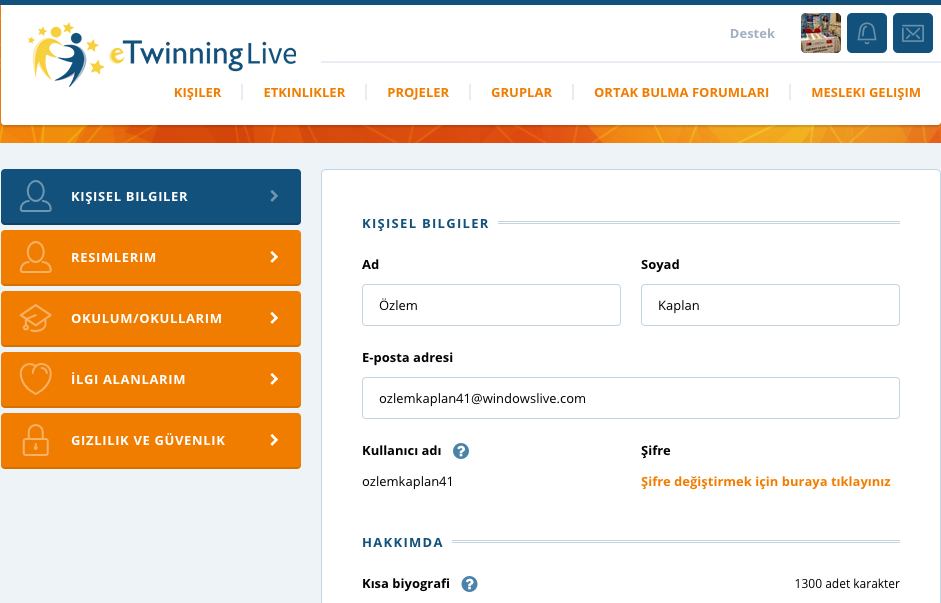 Bilgisayarızınızdan bir fotoğraf ekleyebilirisiniz.
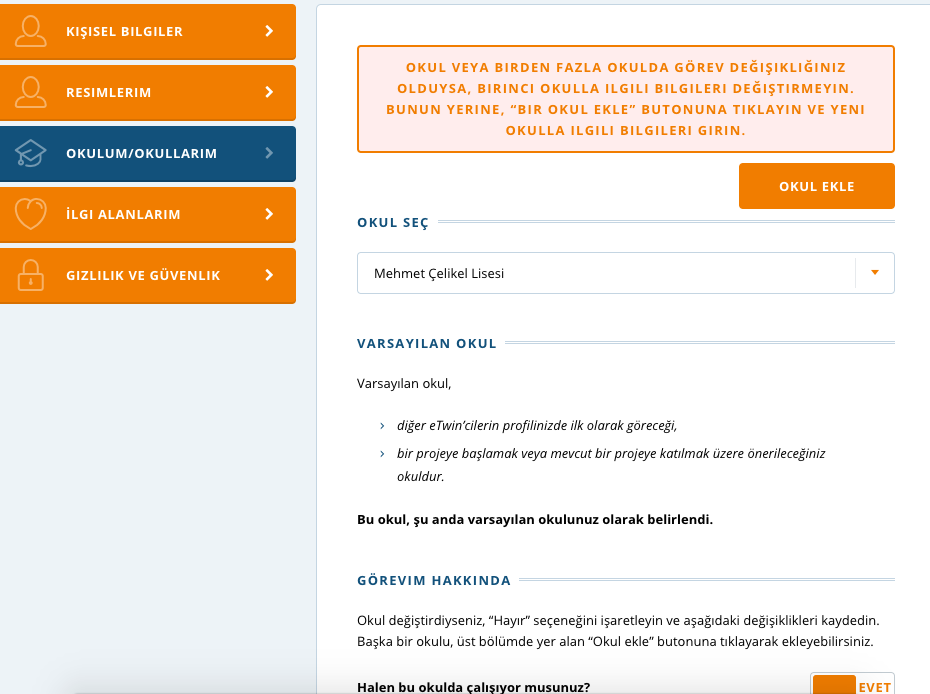 Okulunuz listede yok ise eklemelisiniz.
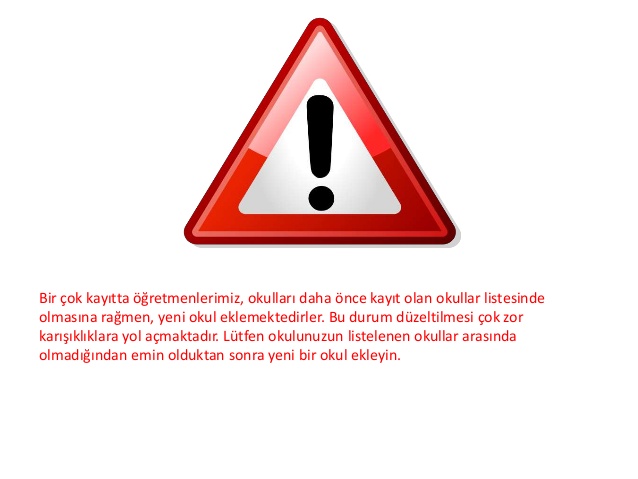 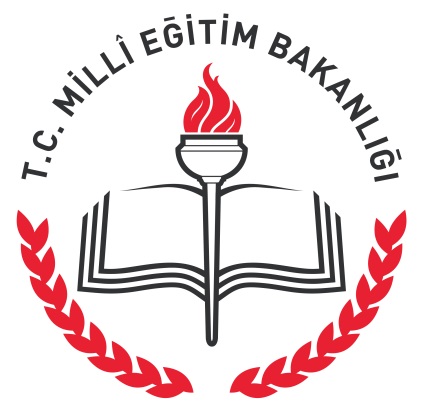 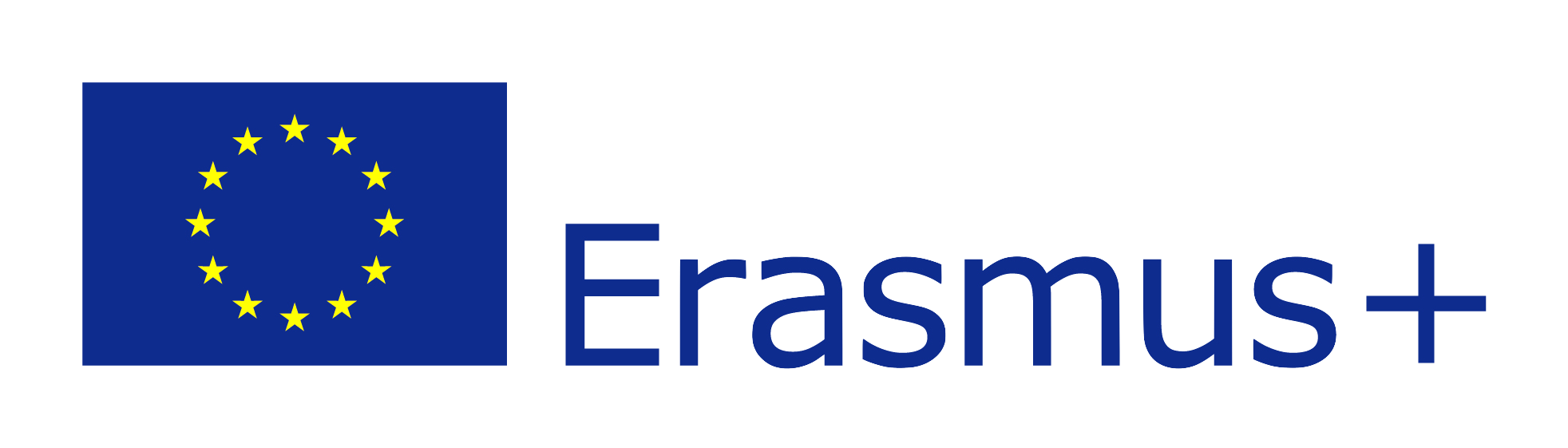 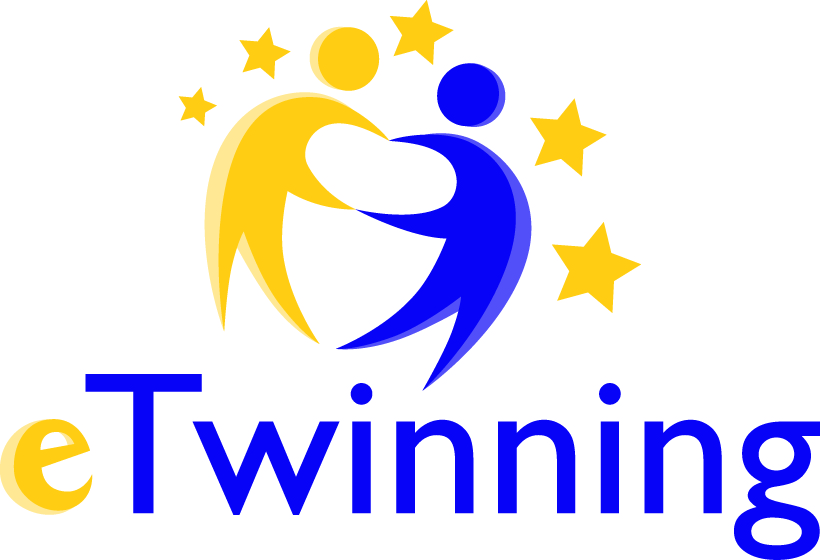 PROJE BAŞLATMA
Avrupa okulları içi ağ
Kırıkkale eTwinning İl Koordinatörü
Ortak Bulma
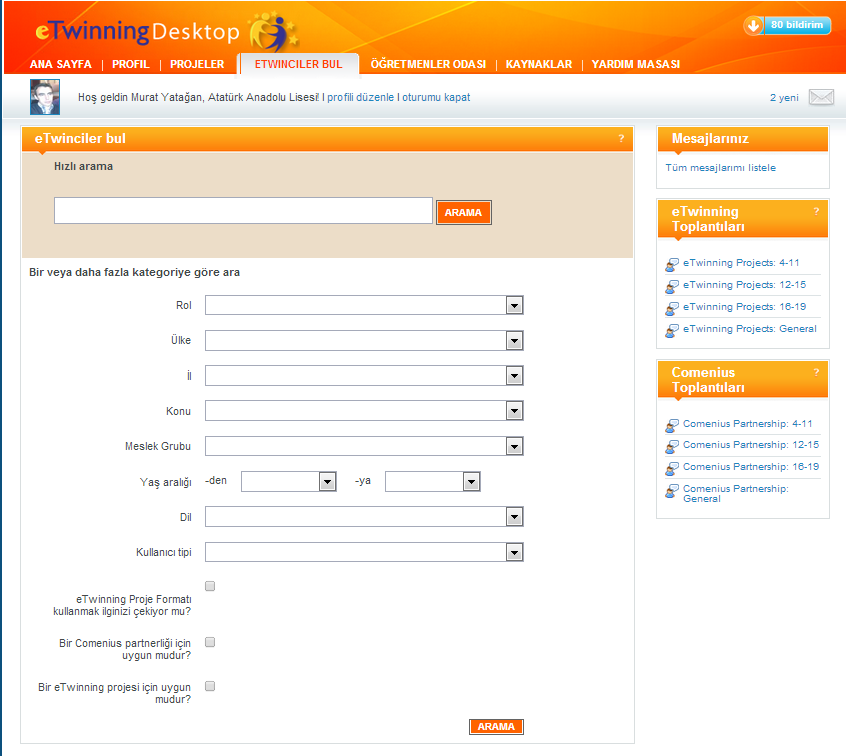 Bu bölüm ortak bulmak için kullanacağımız bölümdür.
Size gelen ortak bulma mesajlarını görebilirsiniz.
Hızlı arama yapmak için aradığınız öğretmen ile ilgili bir anahtar kelime yazın.
Profili aktif olan eTwinning’e kayıtlı tüm öğretmenleri bazı özelliklerine göre buradan arayabilirsiniz.
Ortak Bulma
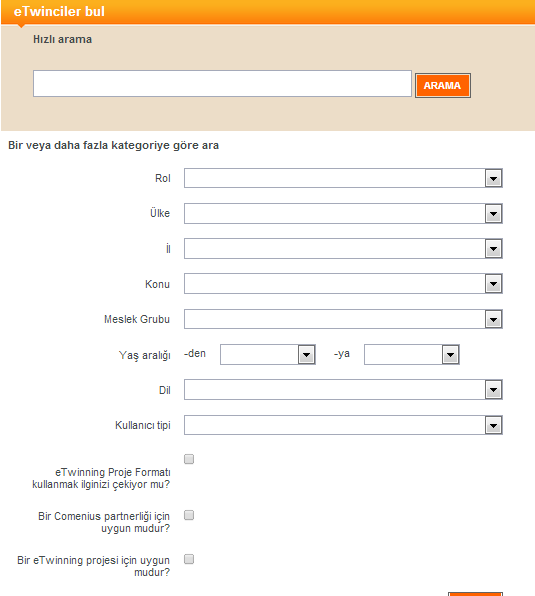 Mesela volkanlarla ilgili proje yapmak istiyorsunuz.
Volcanos
Hızlı arama kısmına «volcanos» yazalım. Burada anahtar kelimeyi İngilizce yazmanız önemli, çünkü Avrupa’daki öğretmenlerin çoğu profillerini ingilizce oluşturmakta.
İstersek bu alandan istediklerimizi seçerek aramamızı daraltabiliriz.
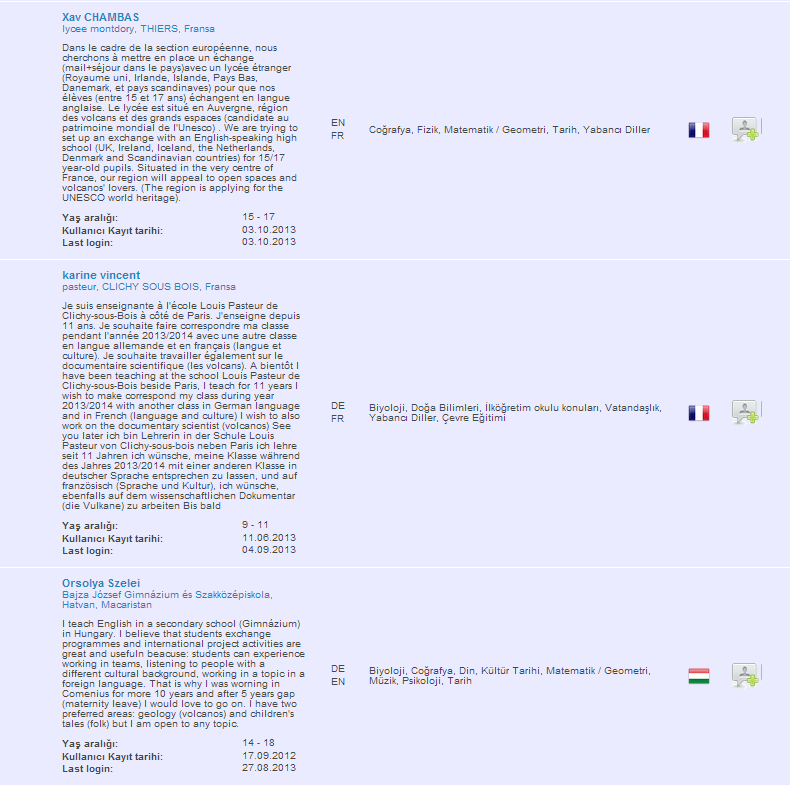 Öğrencilerin yaş grubuna dikkat etmeliyiz. Bizim öğrencilerimizin yaş grubuna yakın olmalı.
Portala son giriş tarihi önemlidir. Öğretmenin yakın zamanda portala girmiş olması aktif olduğunu gösterir.
Öğretmenlerin profil bilgilerine bakarak hangisinin bize uygun bir proje ortağı olacağına karar verin.
Potansiyel ortağınızın başka bir projesi olup olmadığını da kontrol etmenizi öneririz. Belki siz devam eden projesine katılabilirsiniz yada çok sayıda projesi olduğu için yeni bir projeye başlamaya isteksiz olabilir.
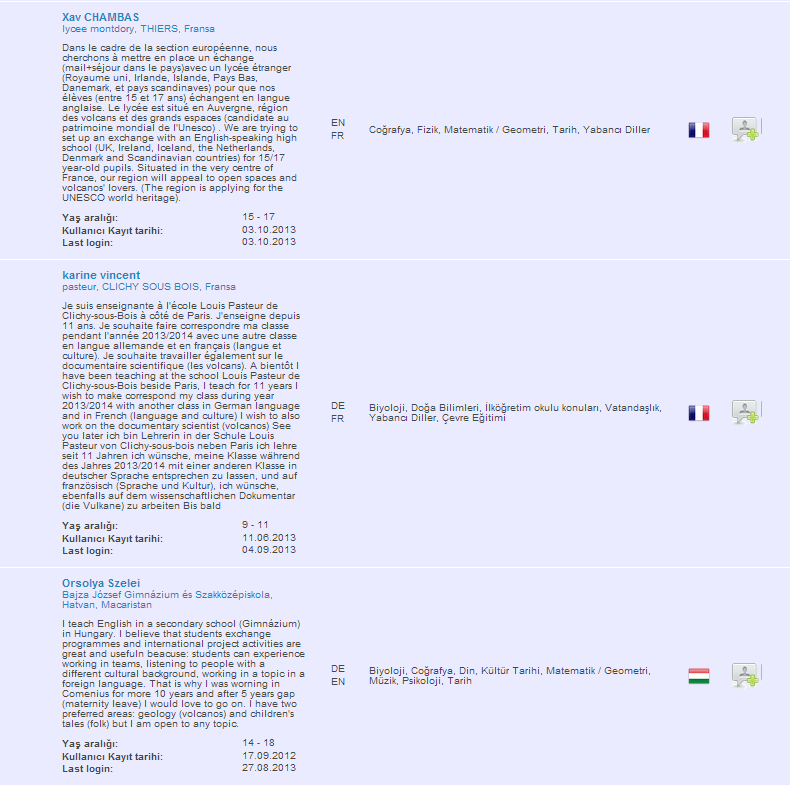 Bu butona tıkladığınızda öğretmene «bağlantı listesine» ekleme isteği gönderilir. İsteği kabul ettiğinde bağlantı listenize eklenir.
Bir öğretmeni bağlantı listenize eklemeden önce mesaj göndererek proje fikrini paylaşmanız ve kendisini «bağlantı listesi» ne eklemek istediğinizi belirtmeniz önerilir.
Mesaj göndermek için;

İsminin üzerine tıklayın
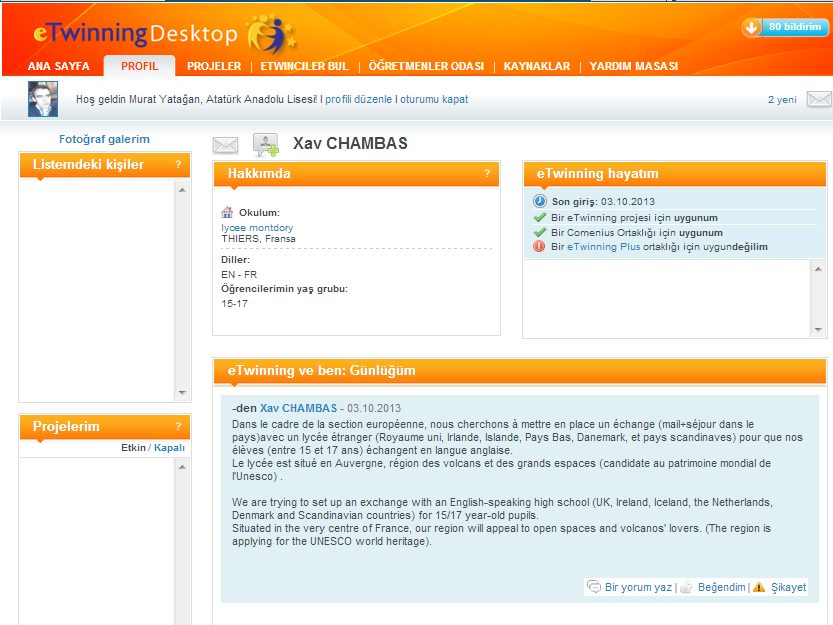 Zarf sembolünün üzerine tıklayın.
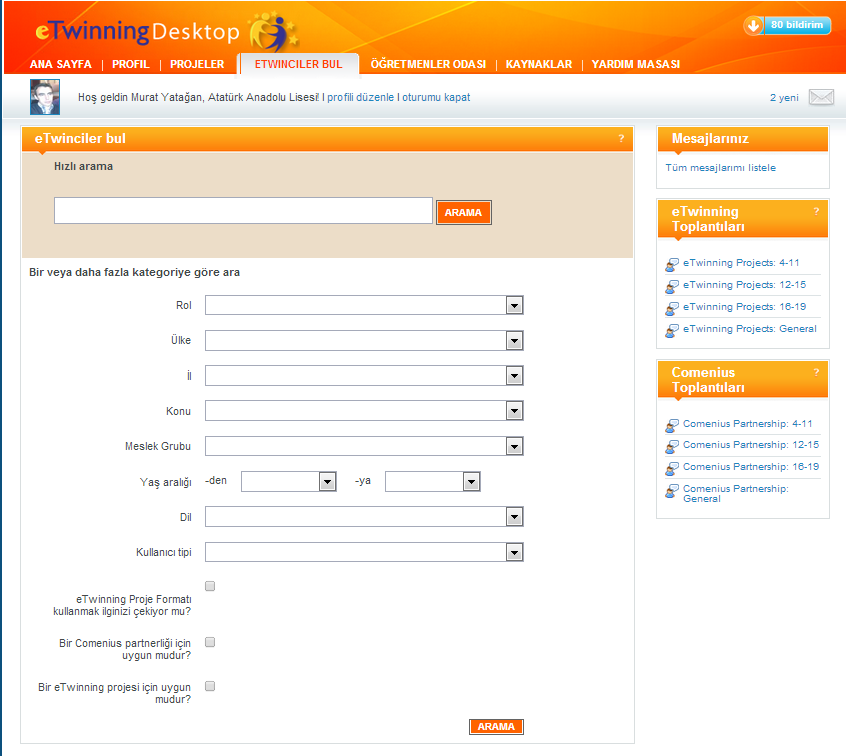 Ortak bulmak için eTwinning toplantıları bölümünü de kullanabiliriz.
Öğrencilerinizin yaş grubuna uygun olanı seçiniz.
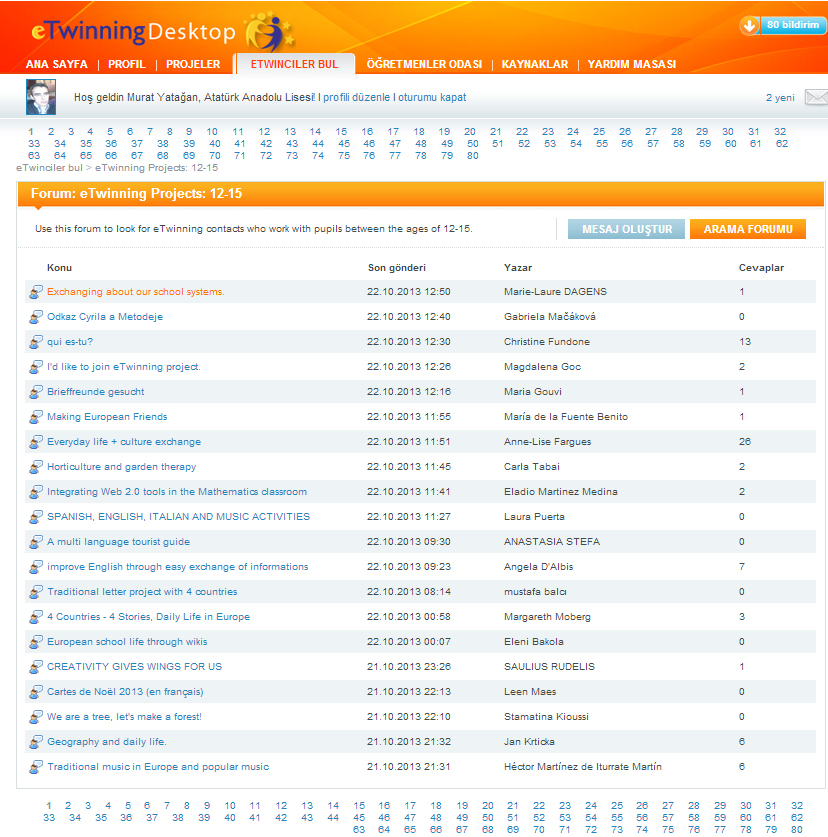 Kendiniz bir ortak bulma mesajı oluşturabilirsiniz.
Arama forumundan belli bir konudan yada ülkeden ortak arayan eTwinnerları bulabilirsiniz.
Başka ülkelerden öğretmenlerin bıraktıkları ortak bulma mesajlarını okuyup, cevap yazabilirsiniz.
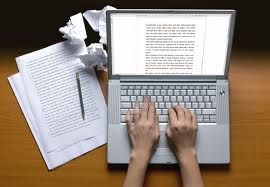 PROJE BAŞLATMA SÜRECİ
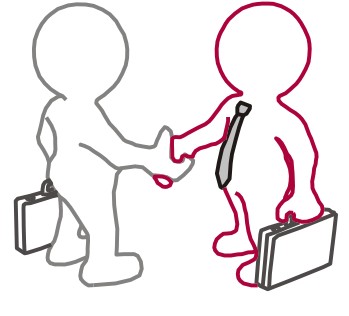 Farklı ülkelerden iki öğretmen bir proje fikri ve süreçleri üzerinde anlaşıp, birbirlerini bağlantı listelerini eklerler.
Ortaklardan biri eTwinning Desktop üzerinden proje bilgilerini doldurarak başvuru yapar.
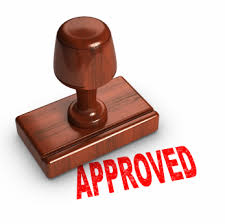 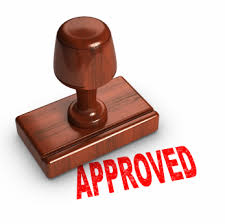 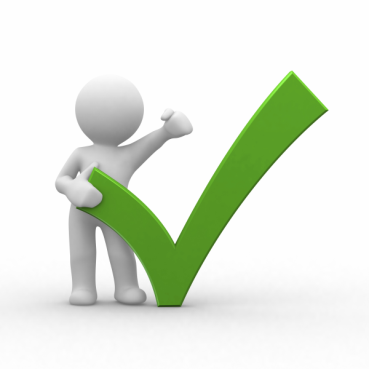 Diğer ortak, proje başvurusunu onaylaması için bir bildirim alır ve bu bildirimi onaylar.
.
Proje ortakları onayladıktan sonra proje, iki ülkenin ulusal destek servislerine düşer. Ulusal Destek servisleri projeyi inceler, onaylar yada reddeder.
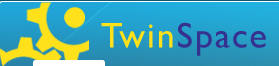 Proje Ulusal Destek Servislerinin ikisi tarafından da onaylanınca sistem otomatik olarak Twinspace oluşturur ve proje başlar.
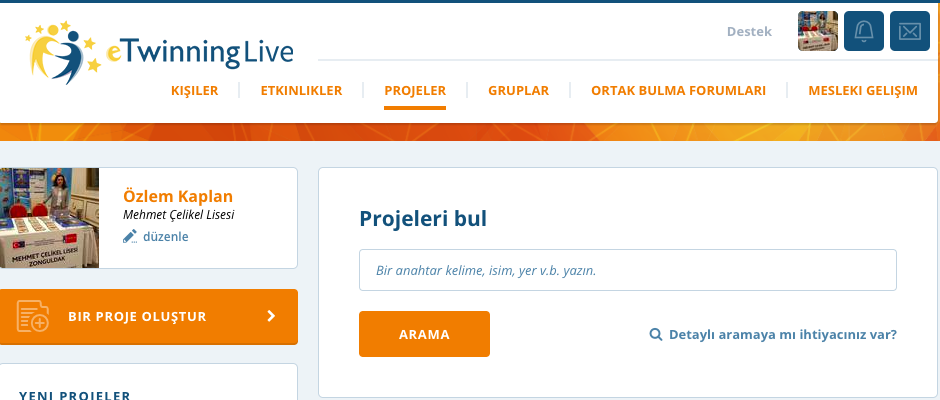 Yeni bir proje başlatmak için kullanılır.
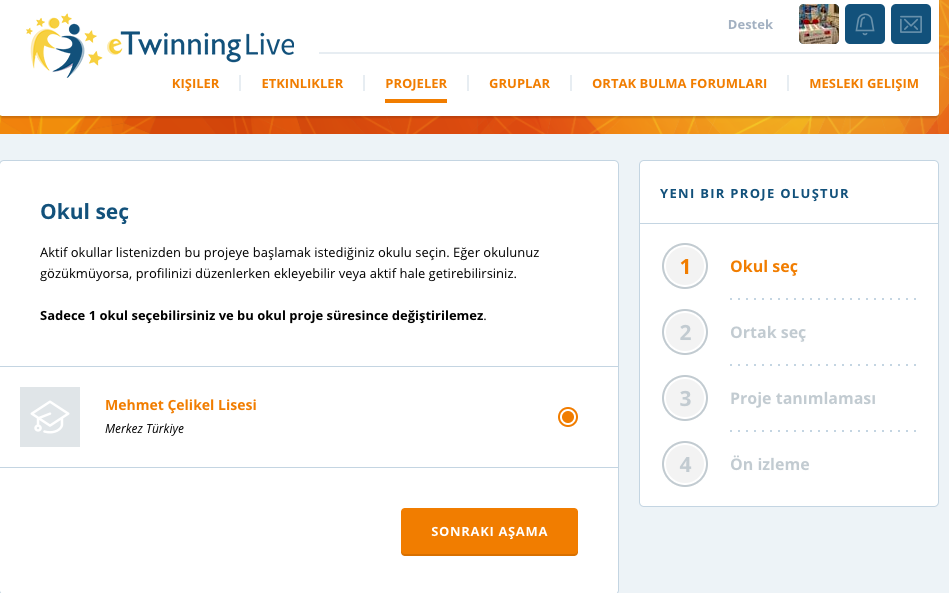 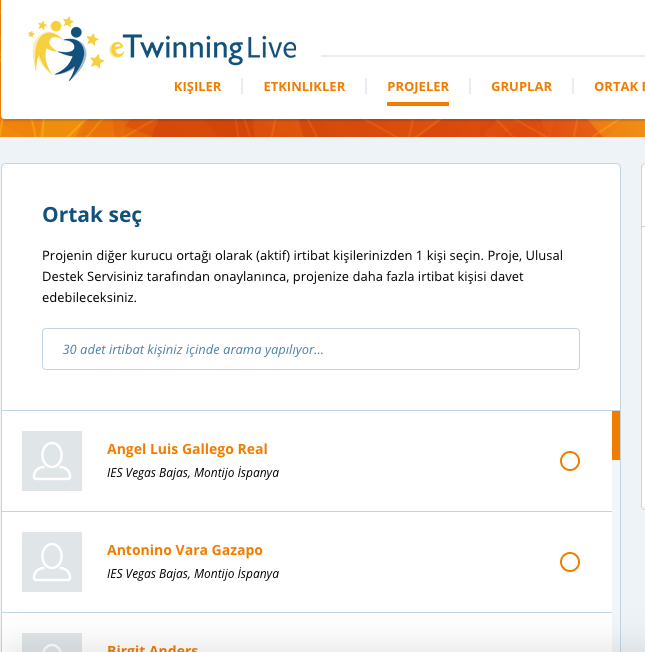 Yeni bir eTwinning projesini iki farklı eTwinning üyesi ülkeden öğretmenlerin kurucu (founder) olması ile başlatılabilir. 

Projeyi başlata bilmek için öncelikle kurucu ortağınızı «bağlantı kişileri» nize eklemeniz onun da kabul etmesi gerekli.

Kuruculardan birinin proje başvuru formunu doldurması yeterlidir. Diğer kurucu sadece başvuruyu onaylar.
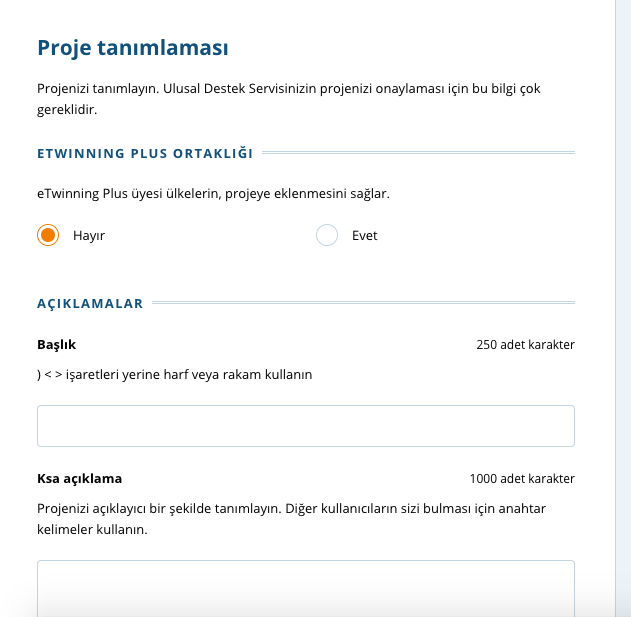 Program dışı ortak ülkeler Ukrayna,Lübnan,
Ermenistan,Azerbaycan,Gürcistan ve Moldova’dır.
Projemize bir içeriğe uygun bir isim veriyoruz.
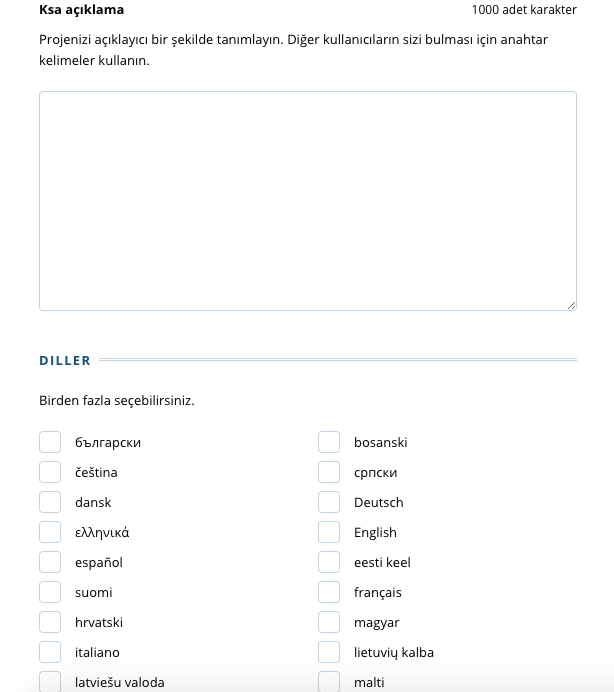 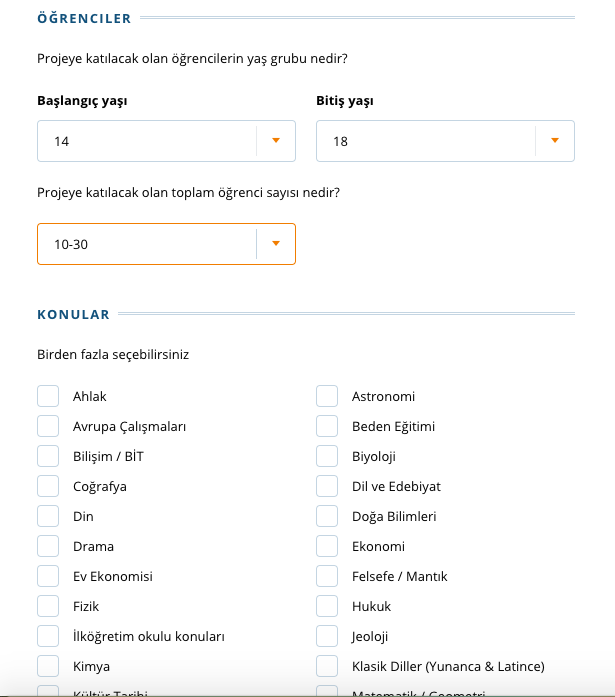 Öğrenci yaş aralığımızı seçiyoruz.
Projeye dahil edeceğiniz öğrenci sayısı
Projemizin kapsayacağı konuları seçiyoruz.
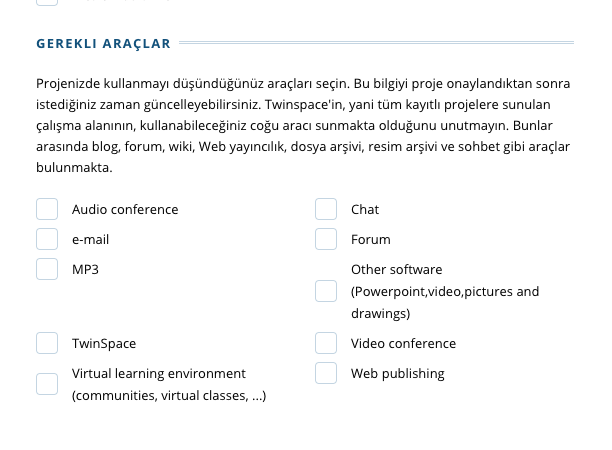 Proje faaliyetlerinize entegre edeceğiniz 
çevirimiçi ve çevirimdışı araçları seçiyoruz.
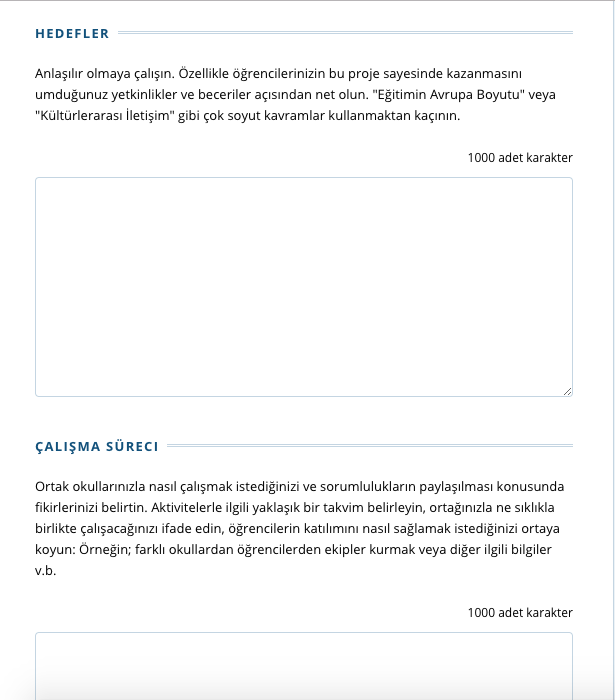 Projenizin ilgili hedeflerini yazıyoruz.
Bu hedefler somut veya soyut hedefler olabilir.
Proje takvimini ve süresini belirleyin.
Faaliyetleri ve hedefleri göre bu takvime göre 
Dağıtın.
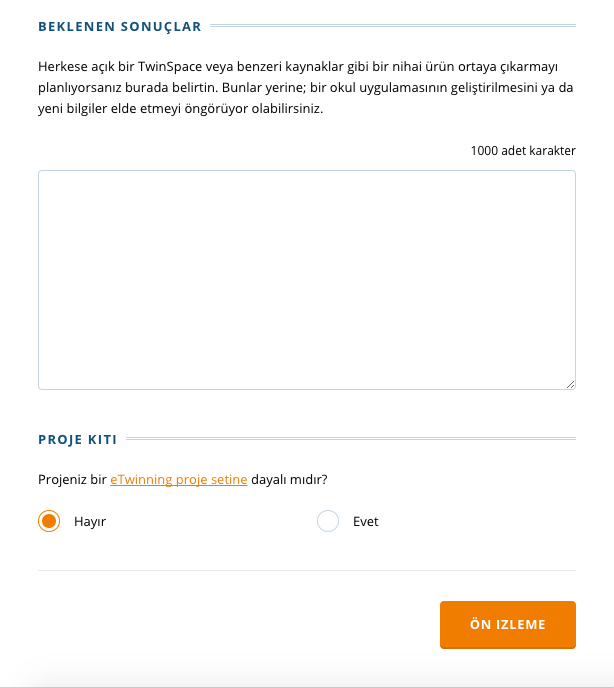 Projenin tüm soyut ve soyut çıktılarını yazıyoruz.
Bunlar kitapçık,el broşürü gibi basılı ürünlerden
herhangi bir yabancı dilden belirli yapıları öğrenme
olabilir.
Projenizin başvurudan önce son haline göz atmanızı 
sağlar.
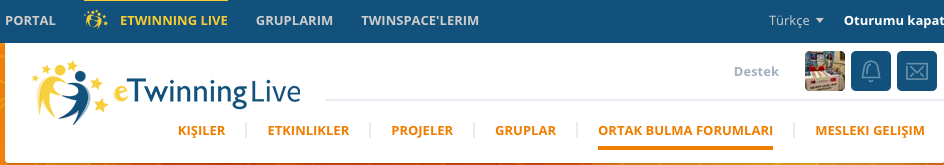 Başlattığımız projemize ortak bulmak için kullanılır.
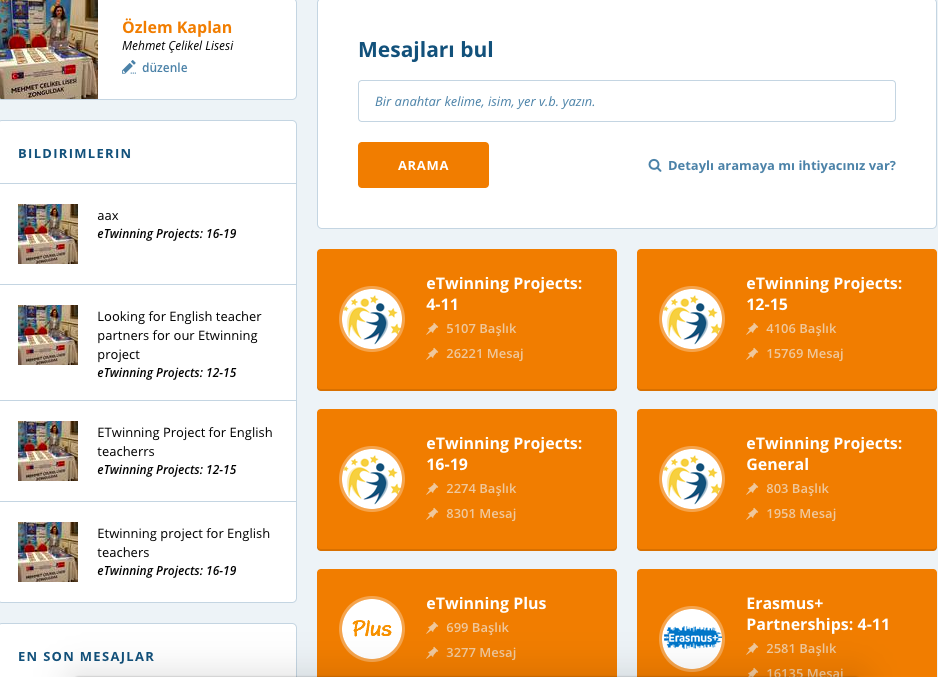 Başlatılmış olan bir projeye 
ortak olmak için ilanlar

Öğrenci yaş grubumuza 
dikkat ederek arama 
yapmalıyız.
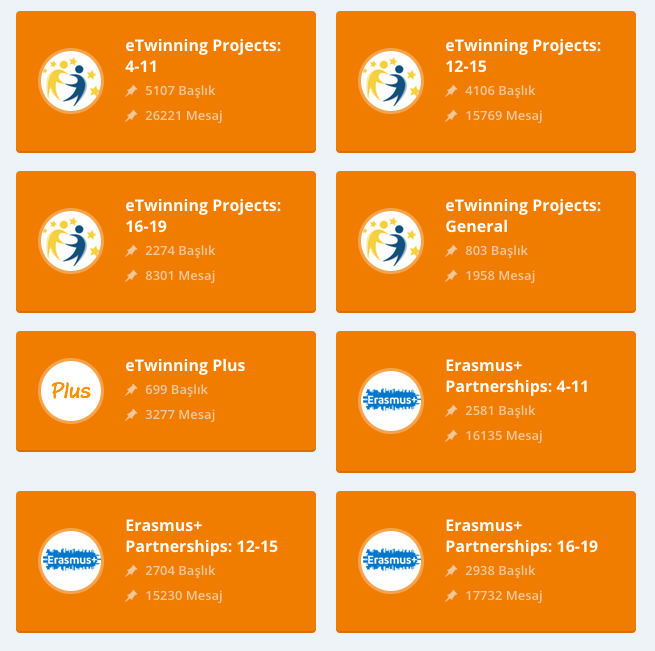 Erasmus+ projelerine dahil olmak için ilgili 
    başlıkta ve yaş grubundaki ilanları taramalıyız

eTwinning projeleri için de aynı yolu izlemeliyiz..
Yaş grubumuza ait ilanlara bakıyoruz.
Ortak ülkelere ait ilanlara ulaşmamızı sağlar.
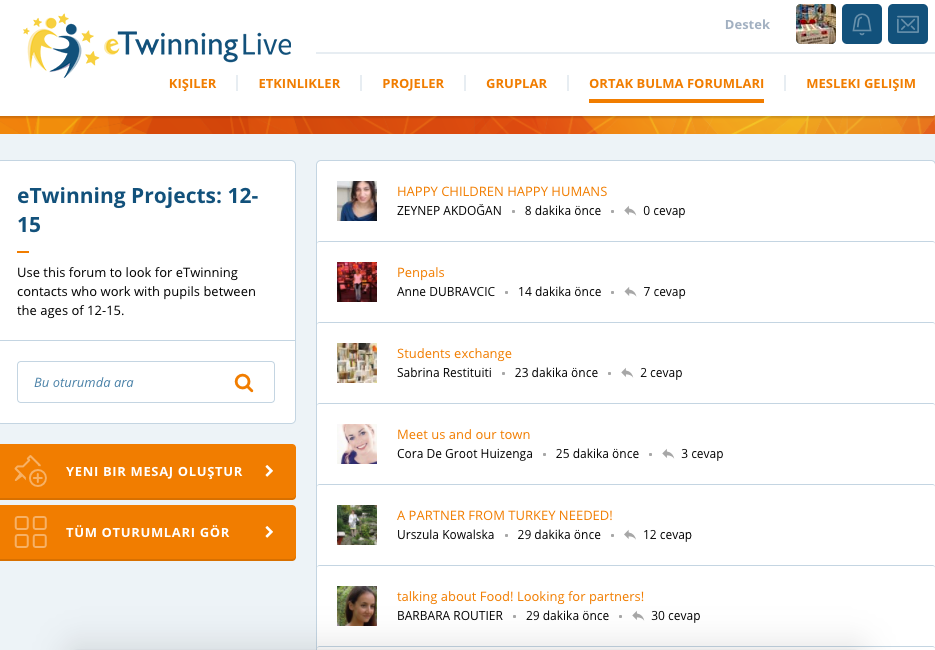 İlgilenebileceğimiz proje ilanını inceliyoruz.
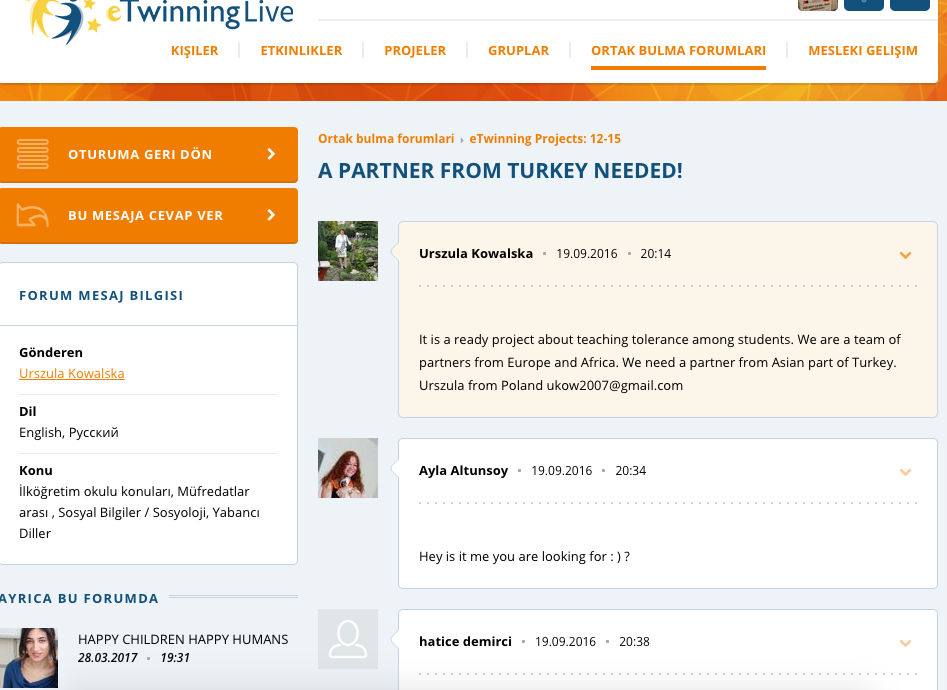 İlanın detaylarını inceliyoruz.
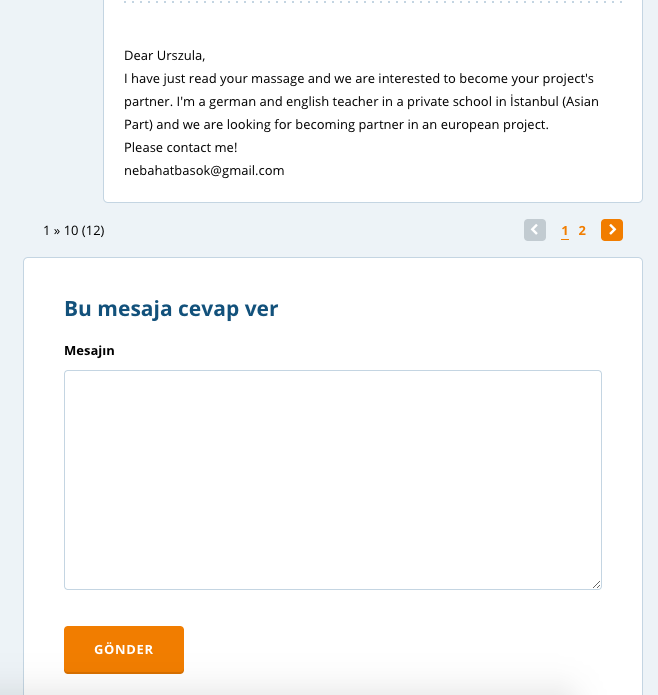 Kurumu ve öğrenci yaş grubunu belirterek
 neden ortak olmak istediğimizi yazıyoruz.
Kişisel mail adresi yazmak her zaman işe yarayabilir.
Gönderimiz twinspace üzerinden 
,mail kutusuna yollanıyor.
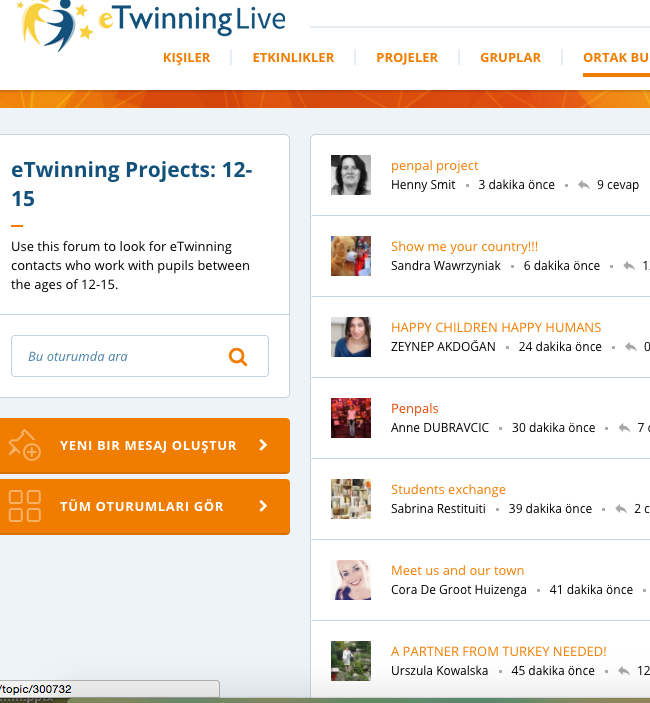 Kendi projemize ortak aramak için kullanıyoruz.
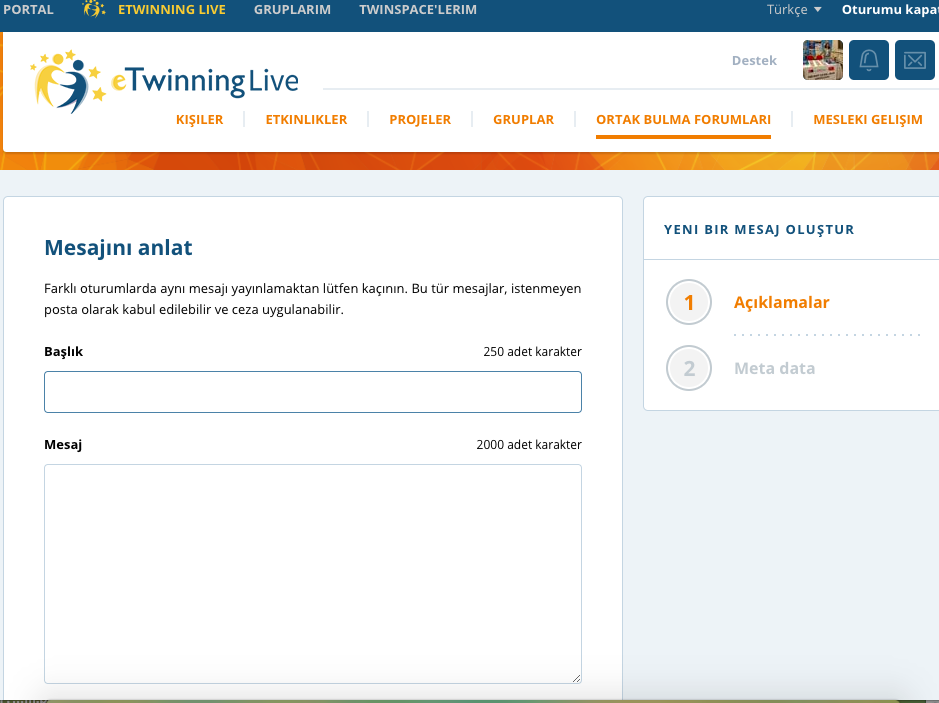 İlanımıza ilgi çekici bir başlık 
yazıyoruz.
Mesajımıza proje konumuzu
Yaş grubumuza ve ülke adını 
gerekliyse ekliyoruz.
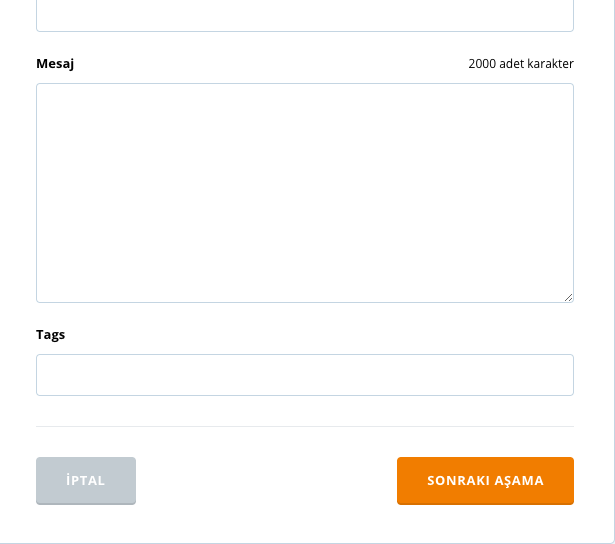 Aramalar sırasında en kolay ulaşılabilecek
kelimeleri eklemeliyiz.
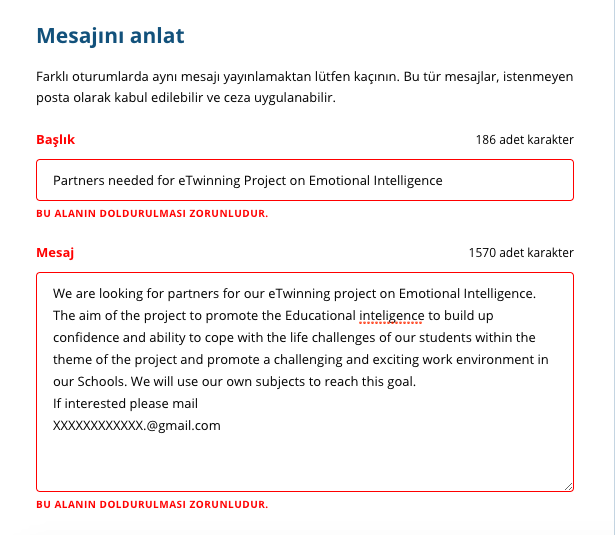 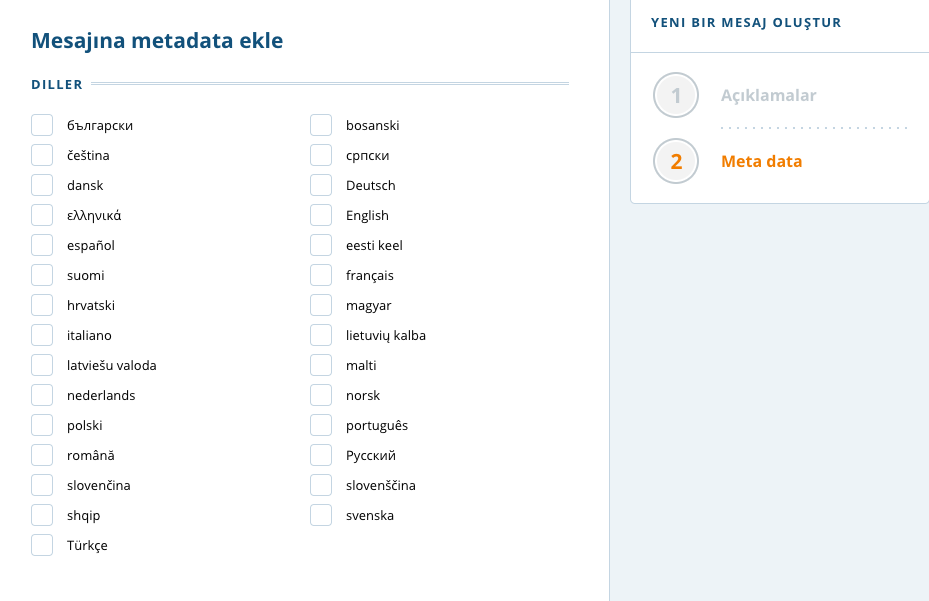 Projemizi yürüteceğimiz dili seçmeliyiz.
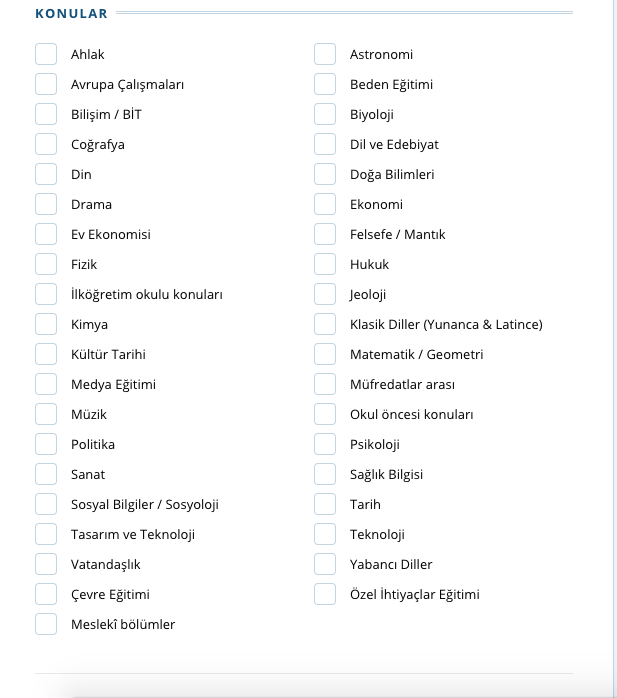 Projemizin ilgili olduğu konuları işaretlemeliyiz.
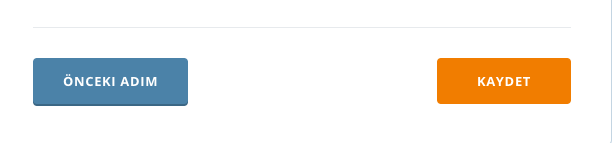 Son olarak kaydediyoruz.
İlanımız yayında !!!
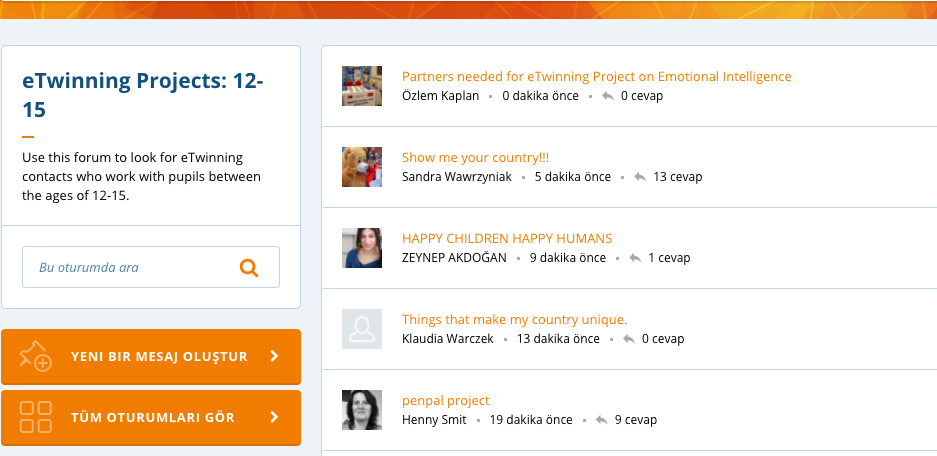 İlanımızı listede görebiliriz.
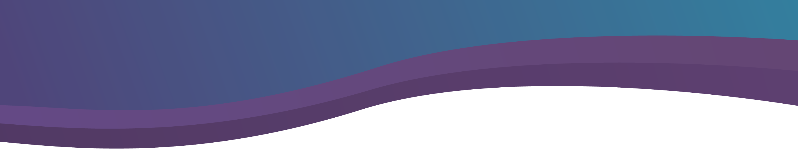 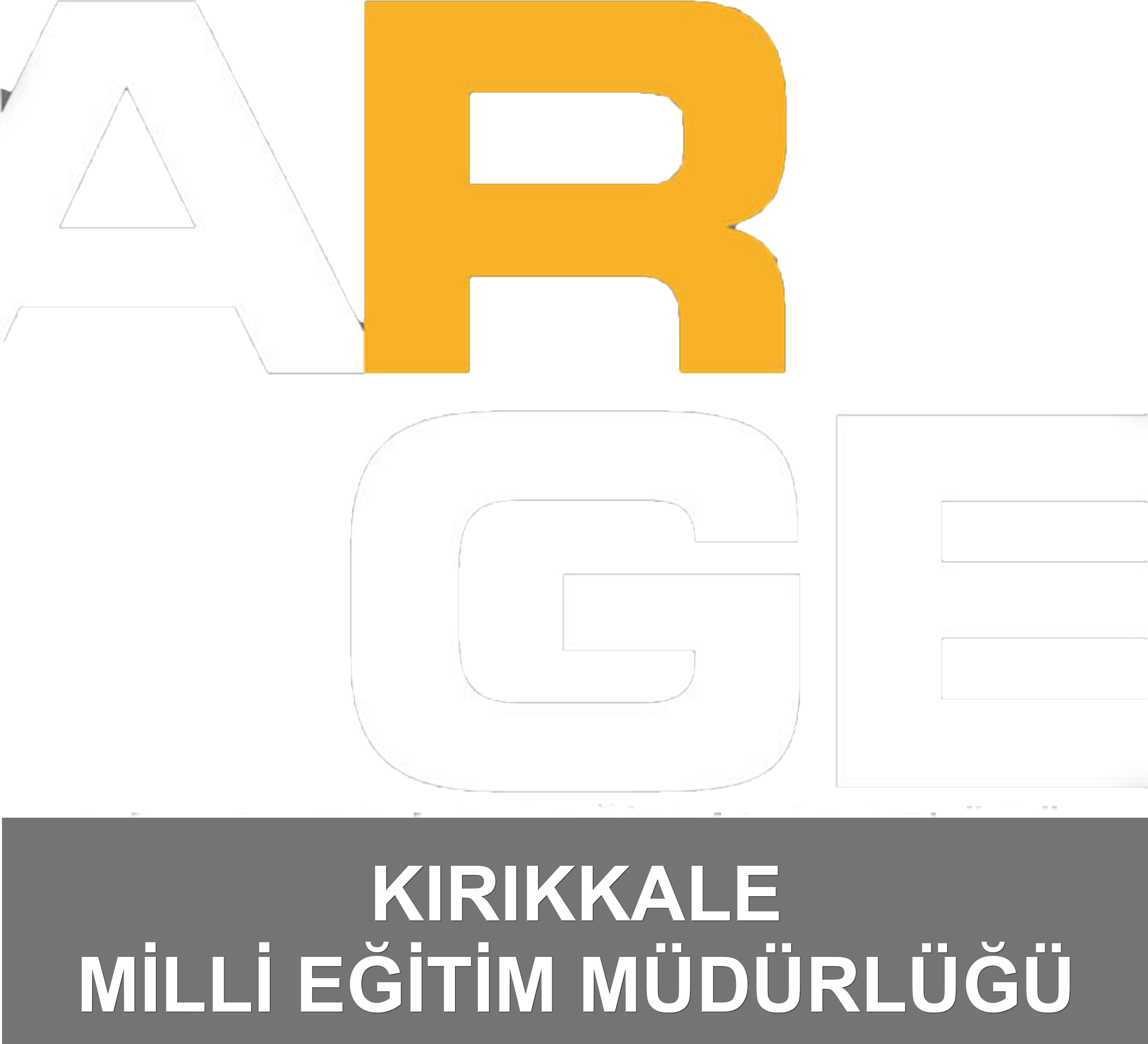 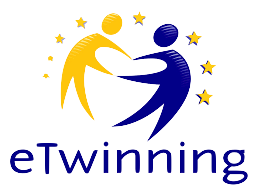 Mustafa Can HİÇYILMAZ
Kırıkkale İl Koordinatörü
mustafacanhicyilmaz@gmail.com
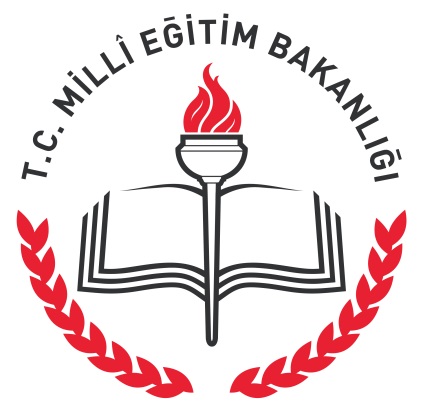